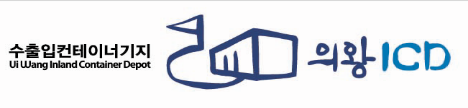 KIBIS 프로그램 가이드
개발: 의왕ICD
1
KIBIS 프로그램 접속(1/2)
회사 Site 주소 :
www.uicd.co.kr
고객지원 KIBIS 프로그램 
다운로드 접속
1
1
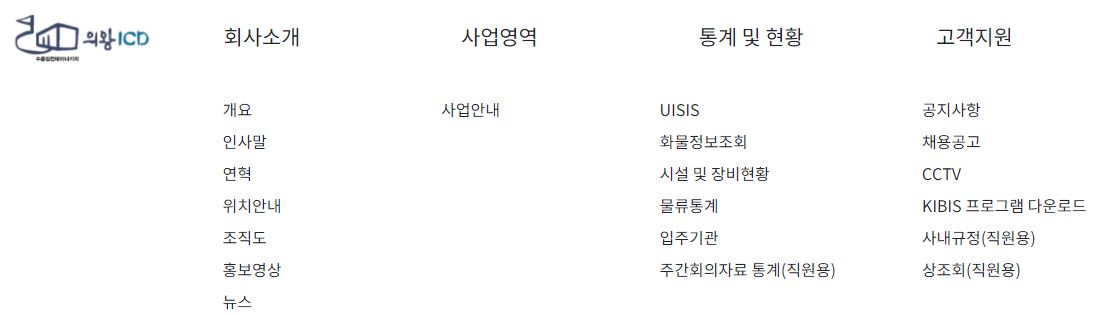 KIBIS 프로그램 다운로드
클릭 후 설치
2
2
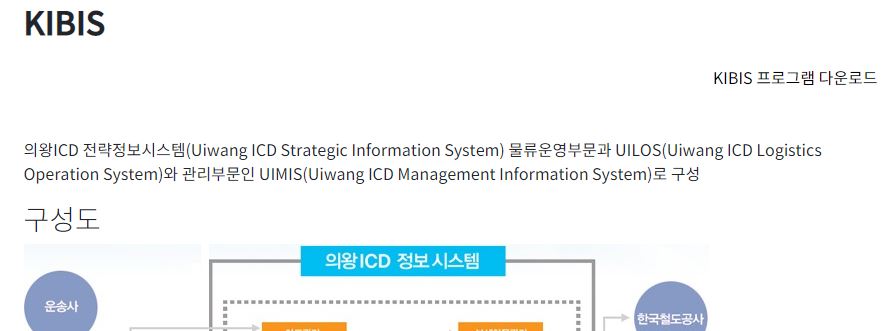 2
KIBIS 프로그램 접속(2/2)
설치완료 후 아이콘 더블클릭 
실행
1
1
2
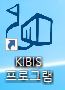 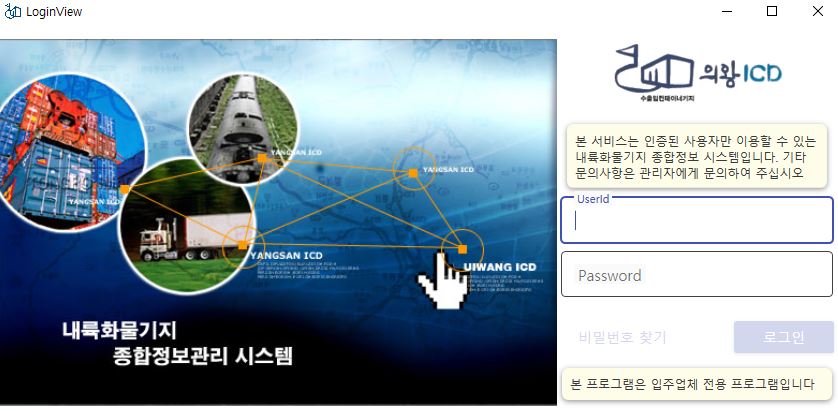 로그인 - 기존 홈페이지
ID/PW와 동일
2
3
내국화물 반입 등록하기(1/5)
로그인 후 ‘보세화물관리’ 
클릭
1
1
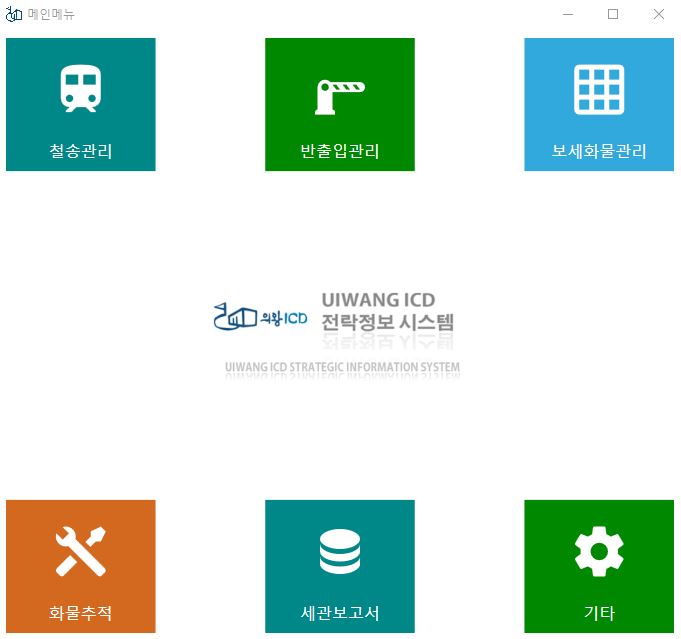 4
내국화물 반입 등록하기(2/5)
‘내국화물반입관리’ 클릭
1
1
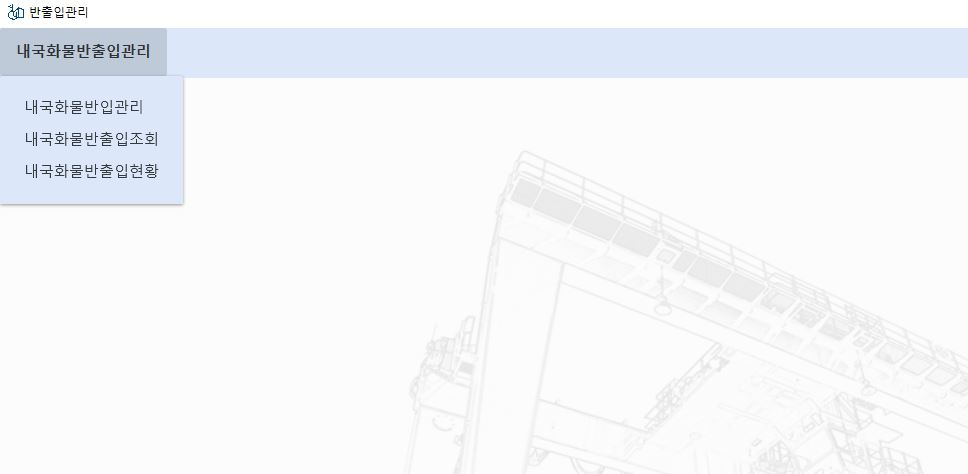 왼쪽부터 차례대로

엑셀파일열기

초기화

저장
2
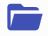 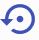 2
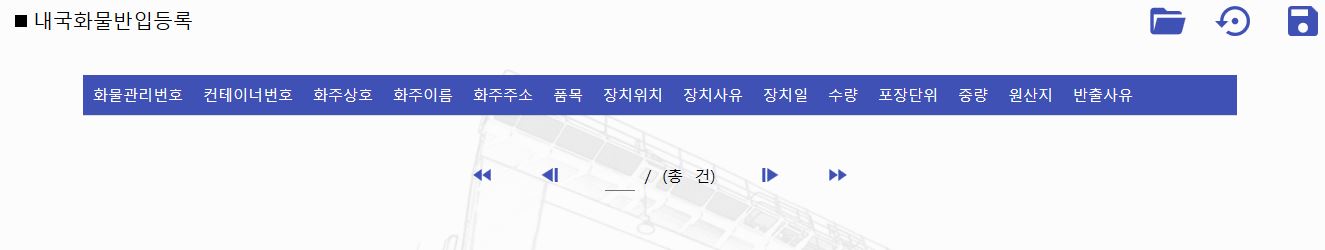 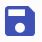 5
내국화물 반입 등록하기(3/5)
반입할 엑셀 파일 클릭 후 열기
1
1
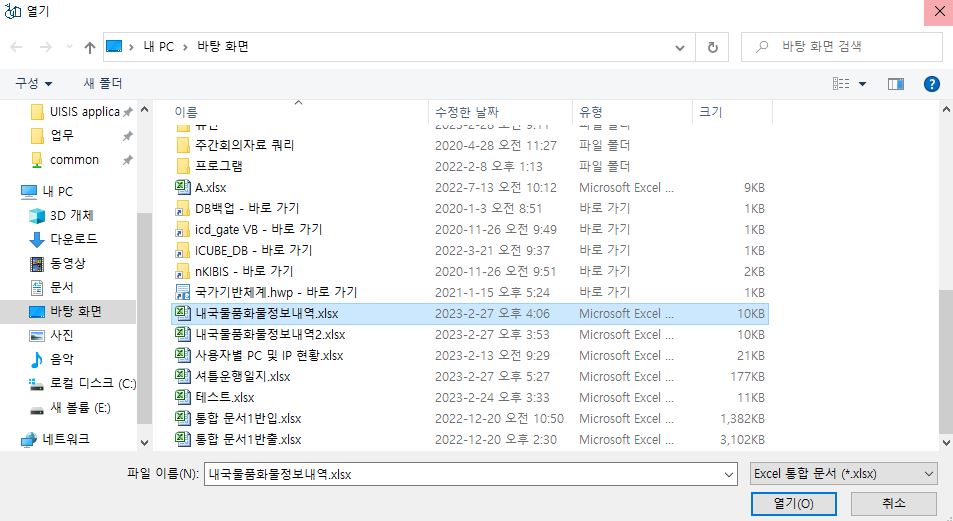 2
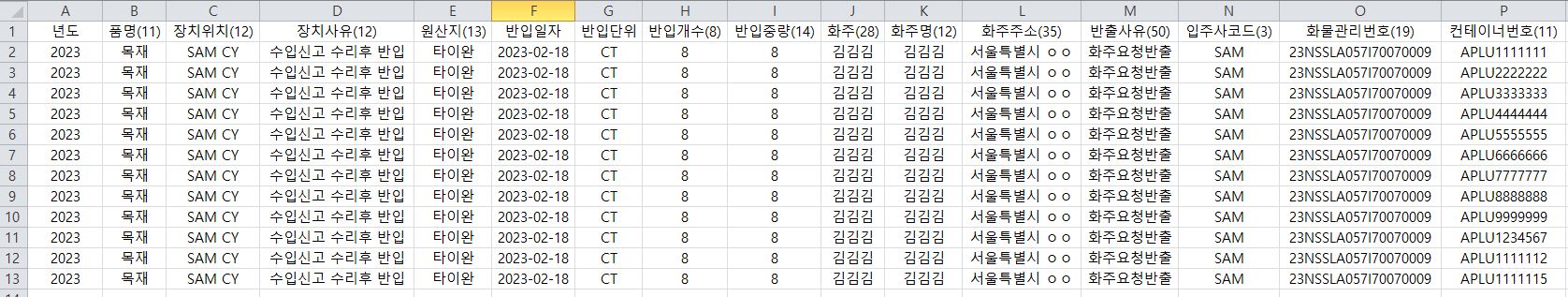 엑셀 양식은 다음과 같이 셀 
위치에 맞게 입력

* 위 숫자는 입력 가능한 
   최대 자리 수
2
6
내국화물 반입 등록하기(4/5)
데이터 확인 후 저장버튼 클릭
1
1
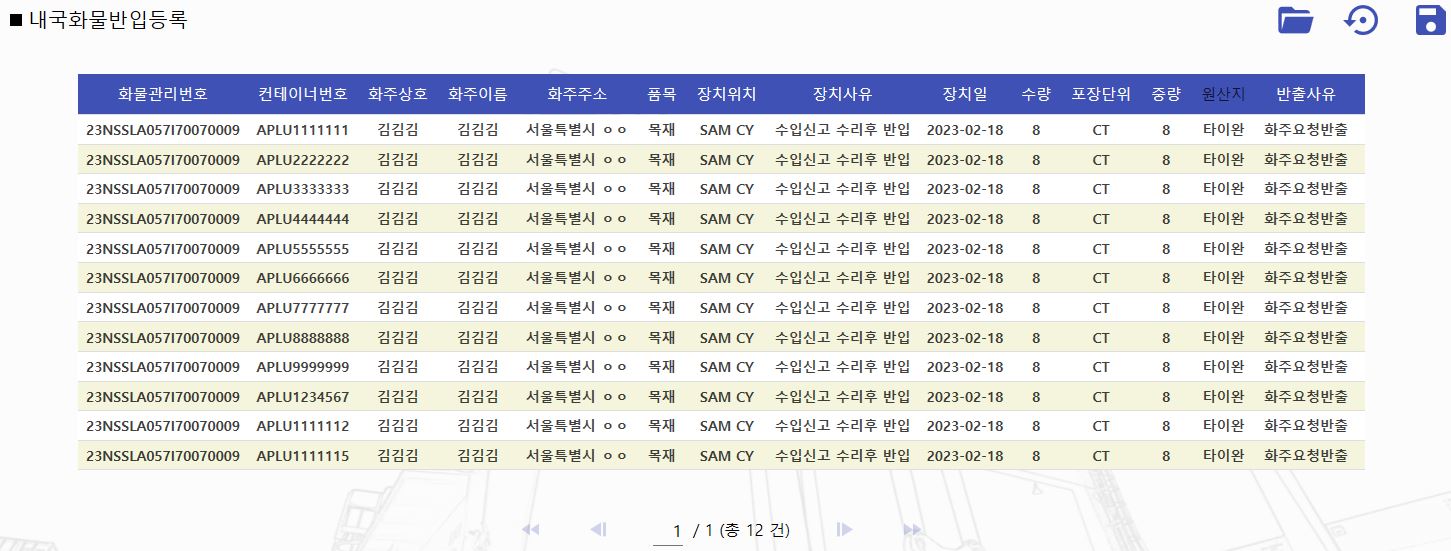 7
내국화물 반입 등록하기(5/5)
전송 결과 확인
1
1
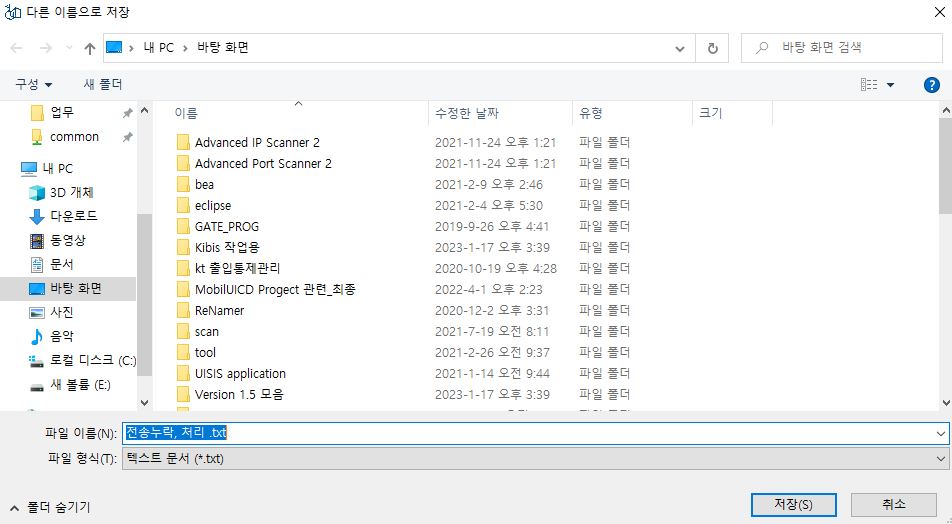 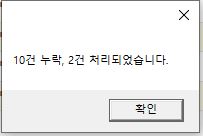 전송누락, 처리.txt 파일 
열고 결과 확인
2
2
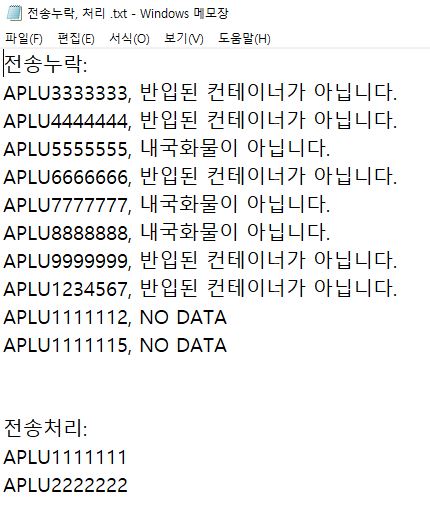 8
내국화물 반/출입 조회(1/2)
1
'내국화물반출입조회' 클릭
1
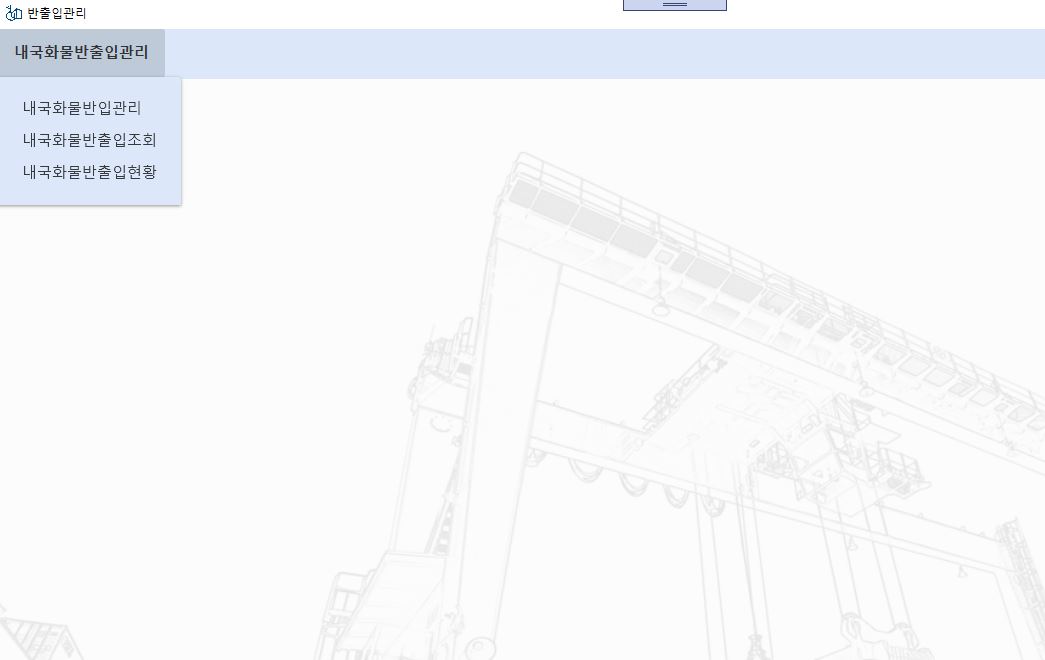 왼쪽부터 차례대로

       조회

       EDI 전송

조회 버튼 클릭 시 조회
2
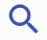 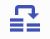 2
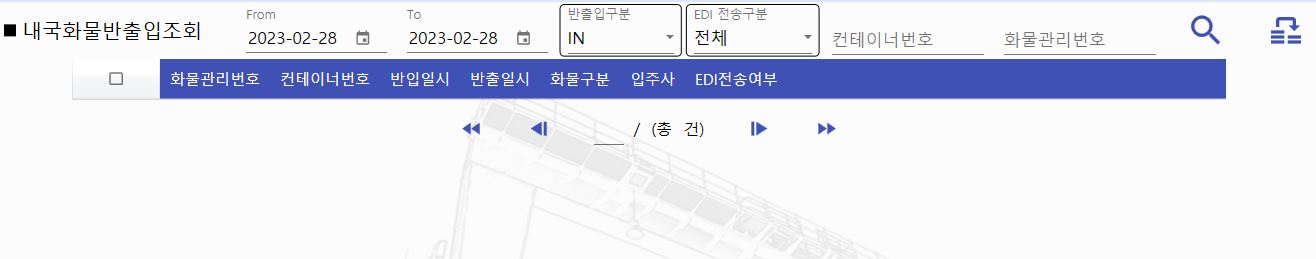 9
내국화물 반/출입 조회(2/2)
반출입구분 - 'IN' 반입 
                    'OT' 반출
1
1
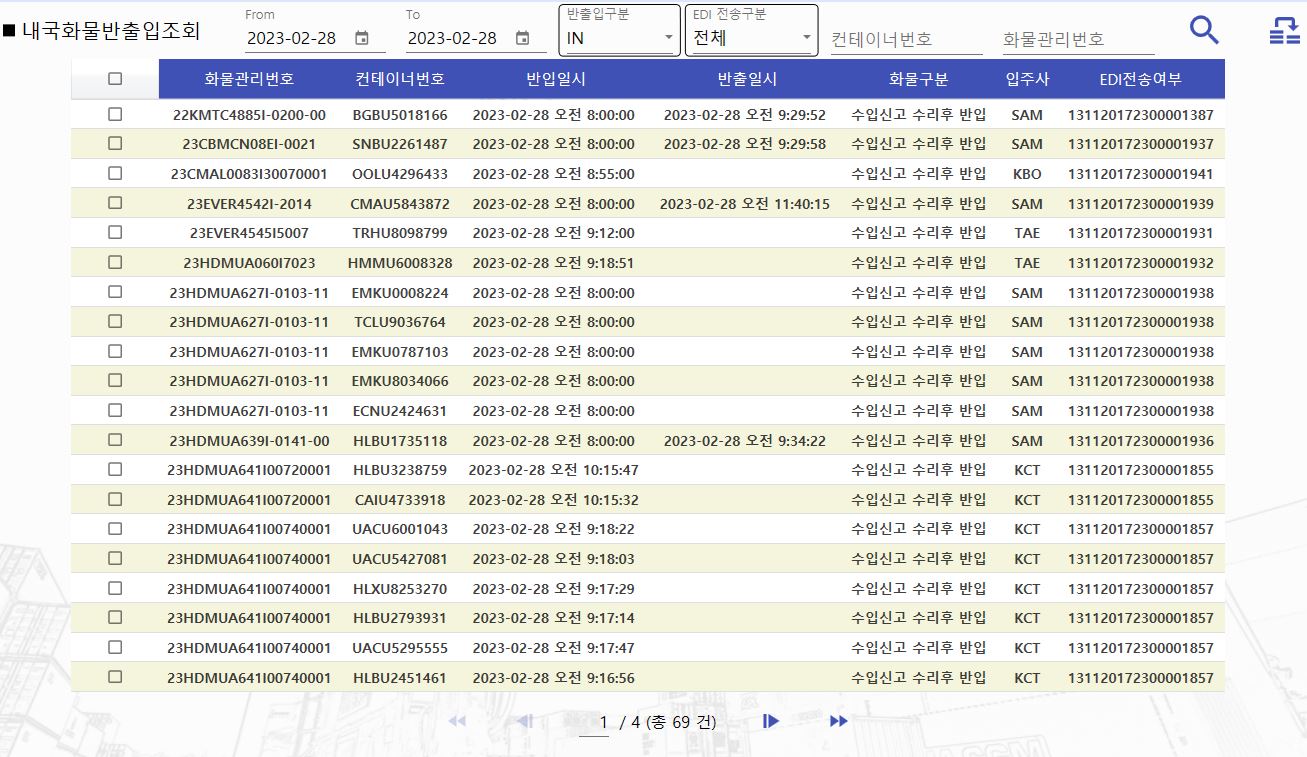 EDI 전송구분 - 'O' 전송완료
                       'X' 전송미완료
2
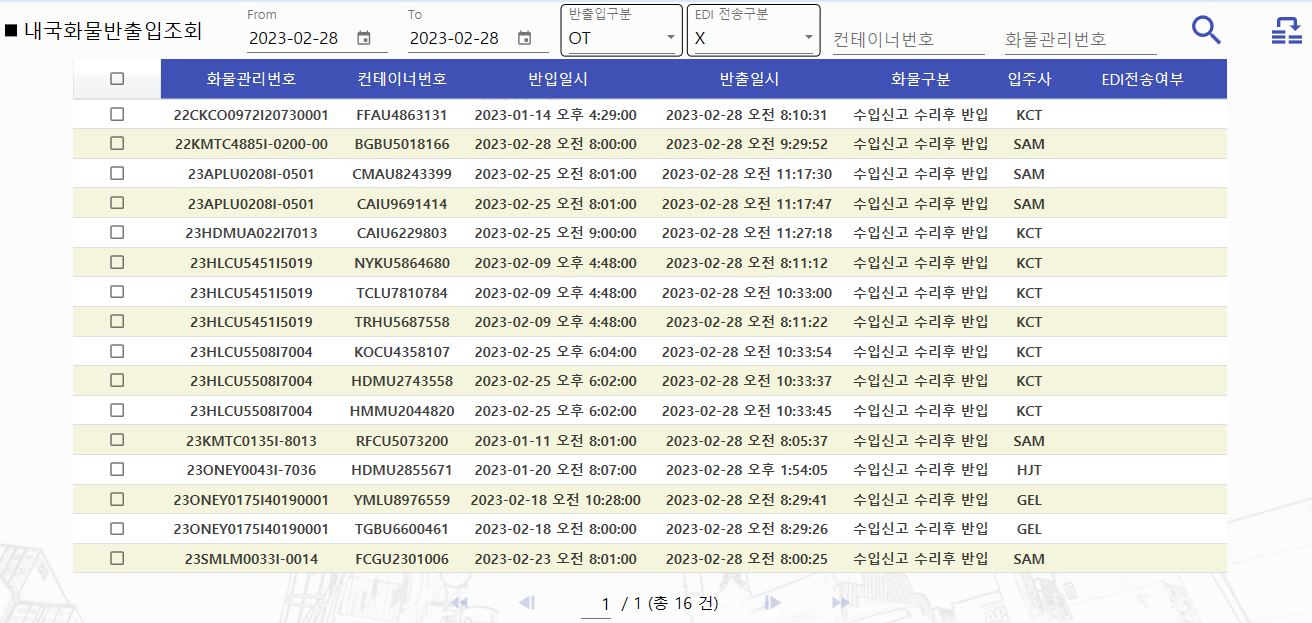 2
10
EDI 전송하기(1/3)
내국화물반출입조회 페이지에서 EDI 전송구분 'X' 조회
1
3
1
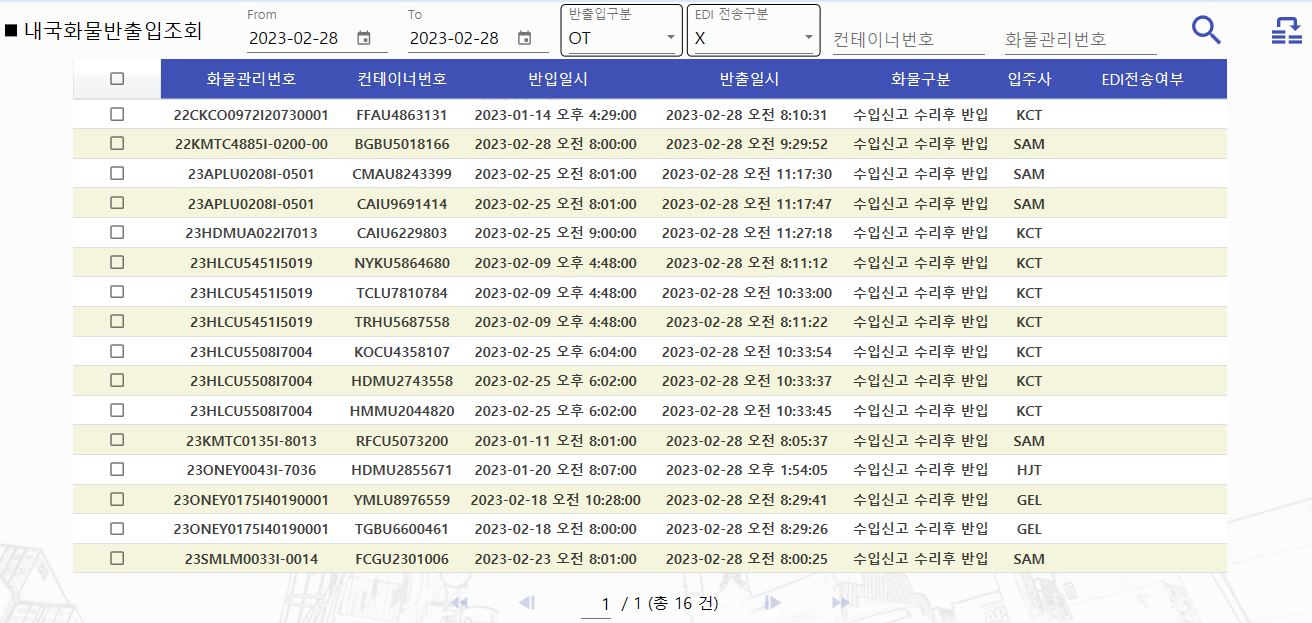 2
전송할 자료 클릭
2
전송할 자료 선택 후 EDI전송버튼 클릭
3
11
EDI 전송하기(2/3)
해당화물관리 번호 확인
2
1
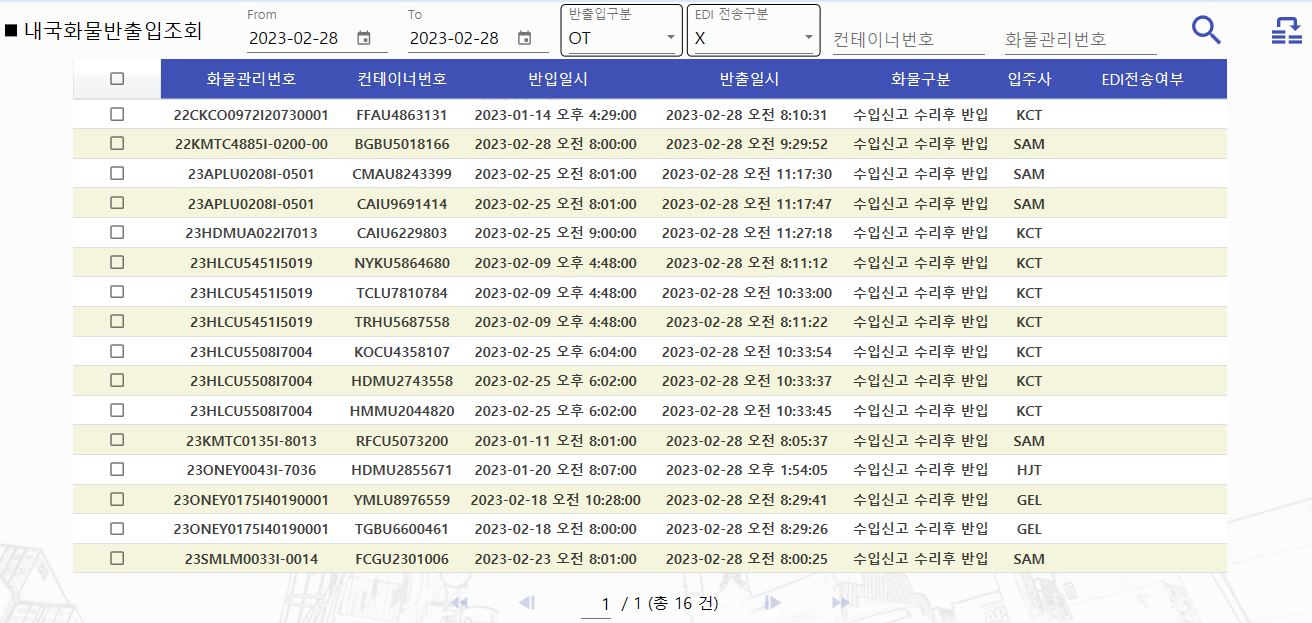 전송완료문자확인
2
3
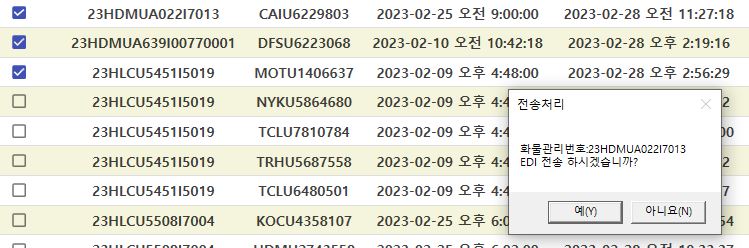 3
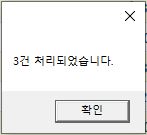 12
EDI 전송하기(3/3)
동일 화물관리번호로 묶여 있는 경우 한 개의 데이터만 전송해도 같이 처리
1
2
1
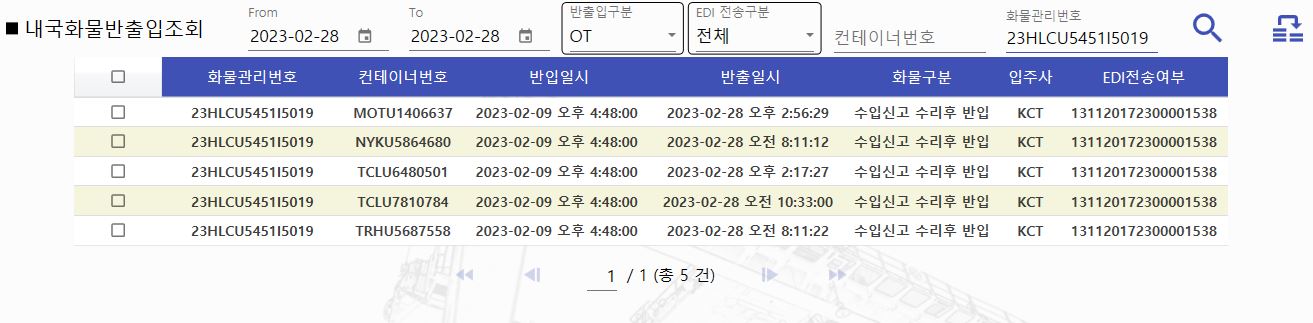 3
화물관리번호 입력 후 조회
2
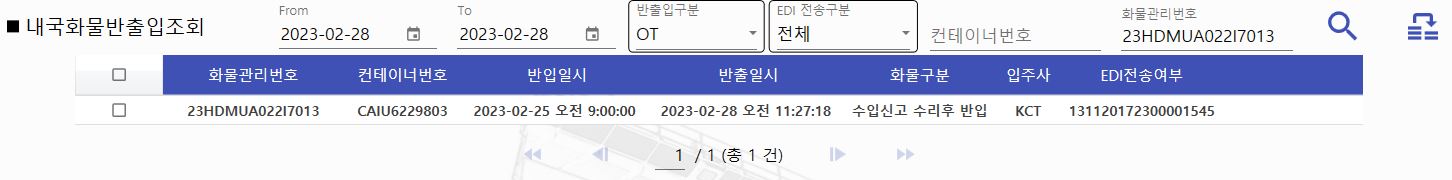 EDI 전송여부 결과 확인
3
13
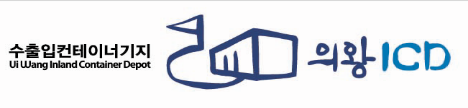 감사합니다
14